Диза́йн (англ. design замысел, план, намерение, цель и от лат. designare отмерять, намечать) Дизайн – это исскуство компановки, стилистики,  творческий подход во всех областях жизнедеятельности человека
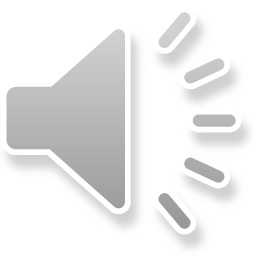 Креативный дизайн – понятие довольно новое, но все чаще употребляемое в разных сферах нашей жизни. Так что же это такое – креативный дизайн?Слово креатив -имеет значения: неординарный, необыкновенный, необычный, абстрактный.
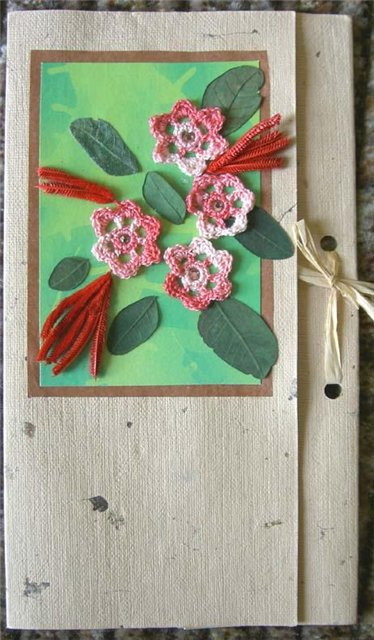 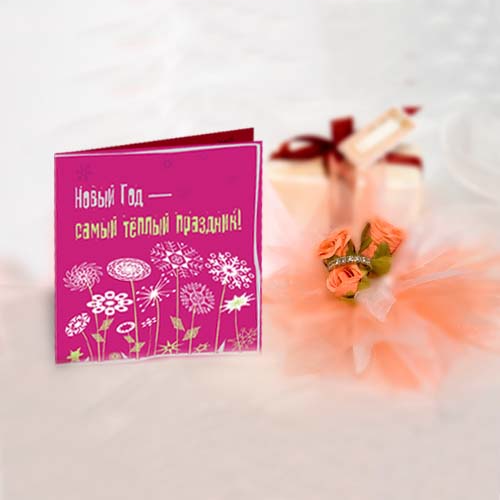 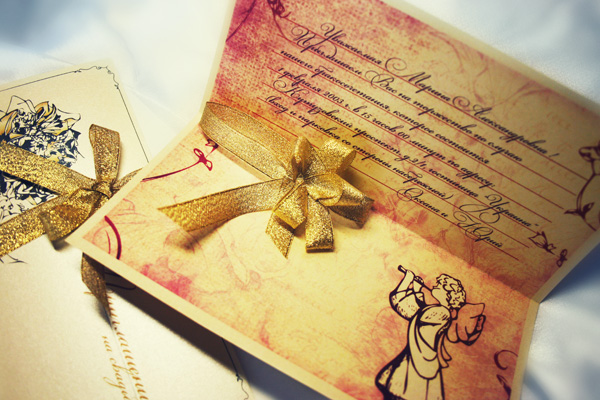 Для чего нужны открытки?
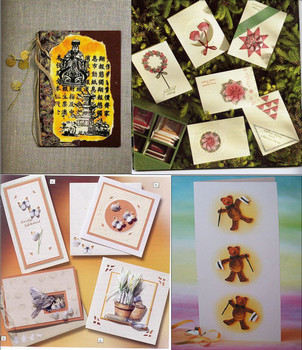 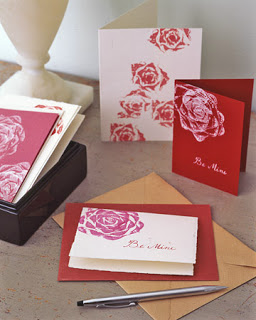 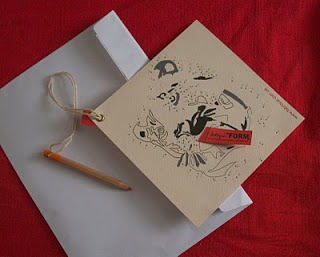 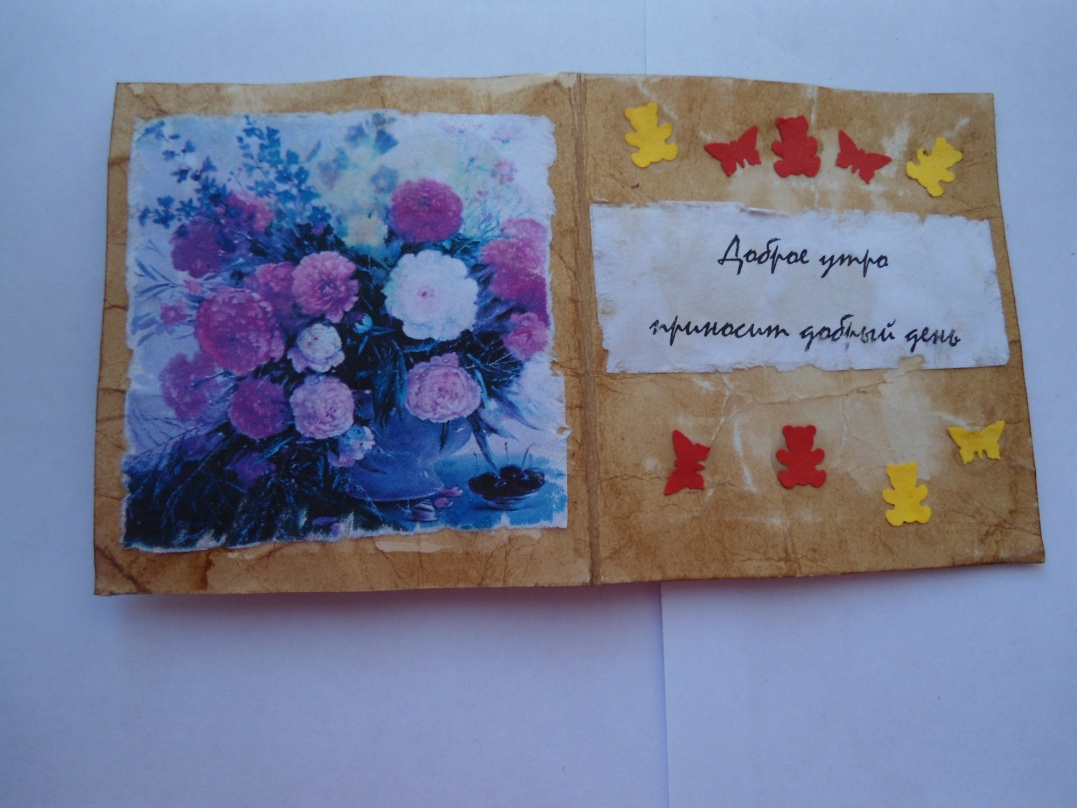 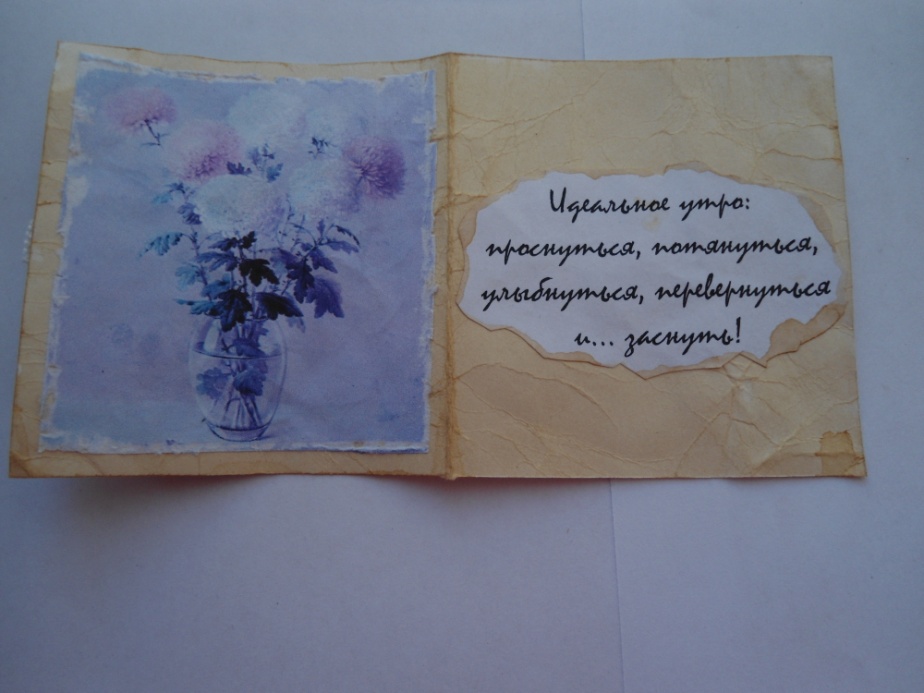 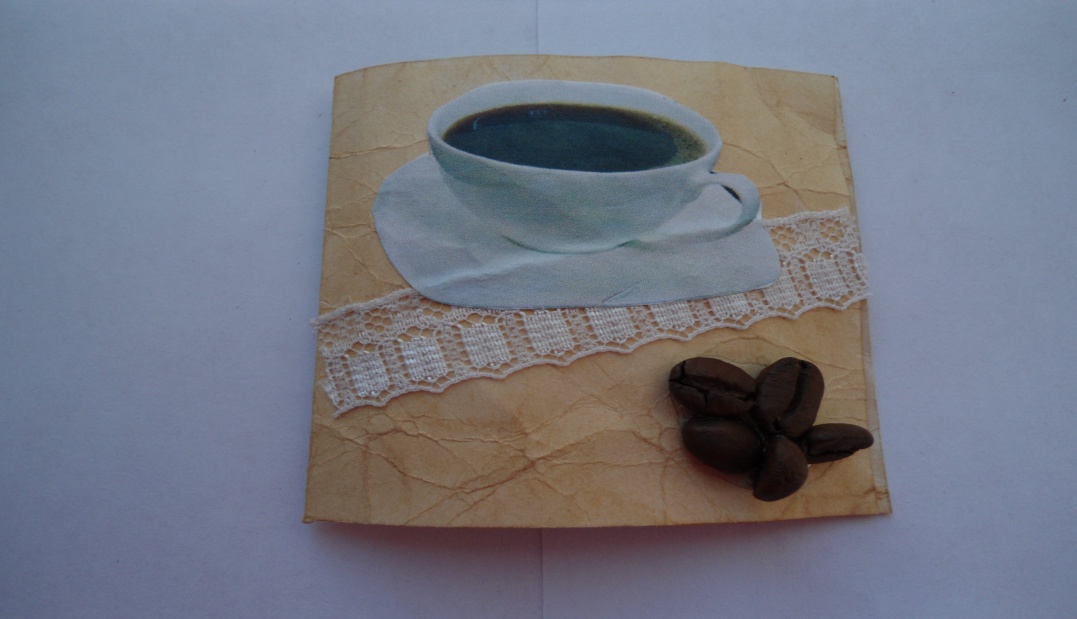 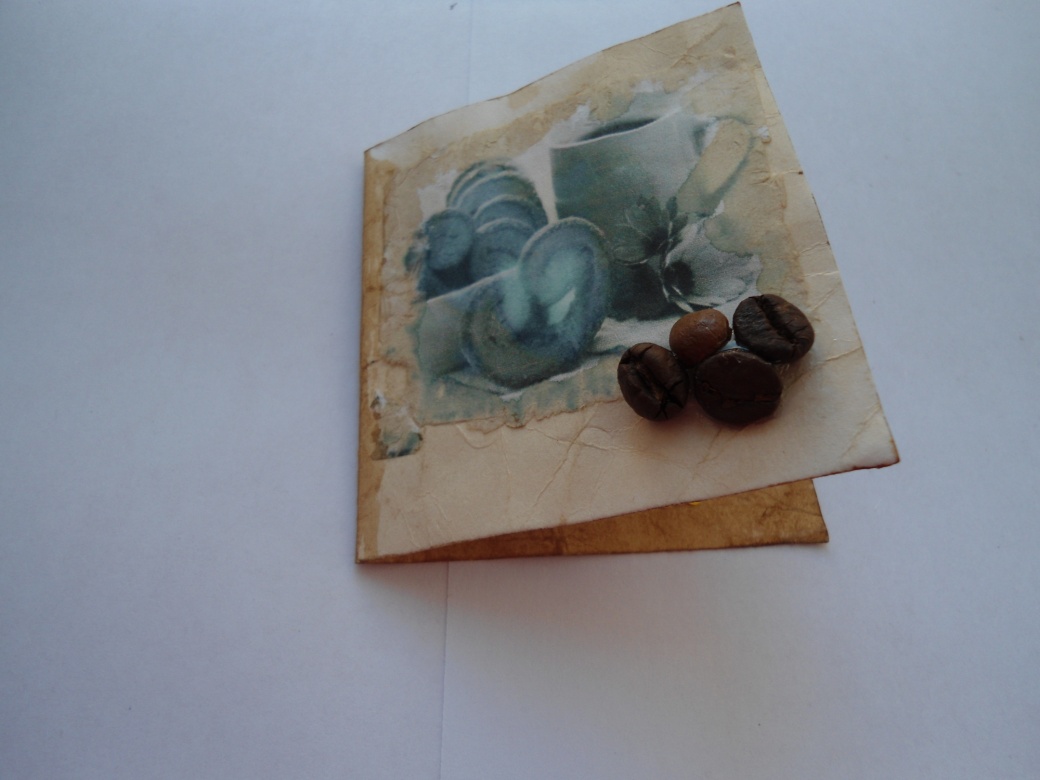 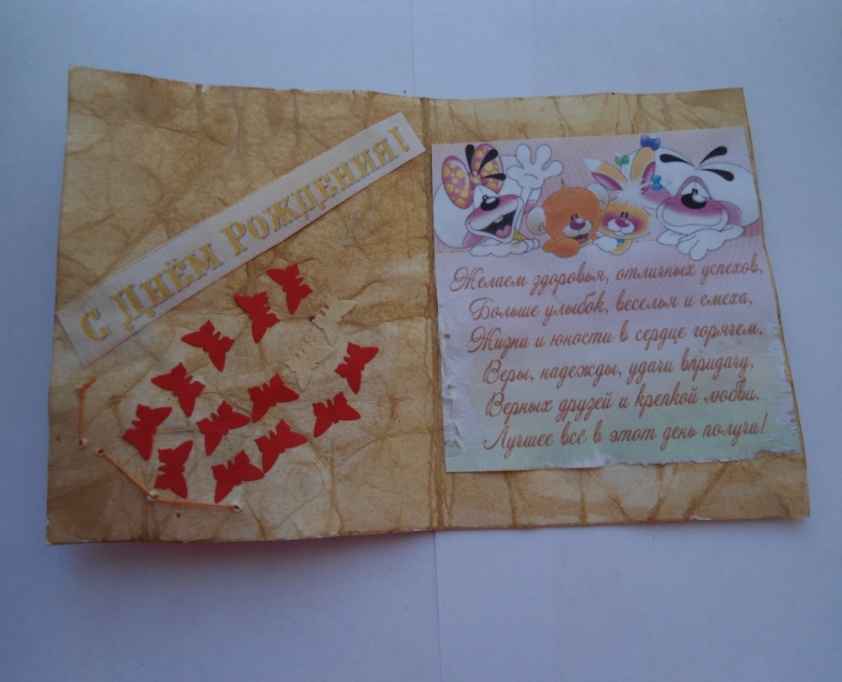 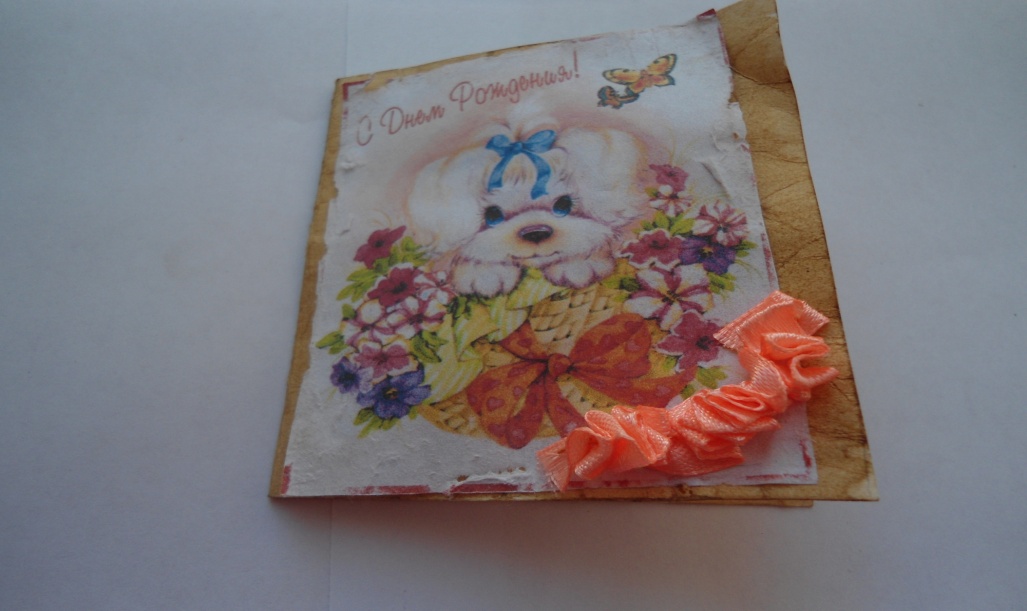 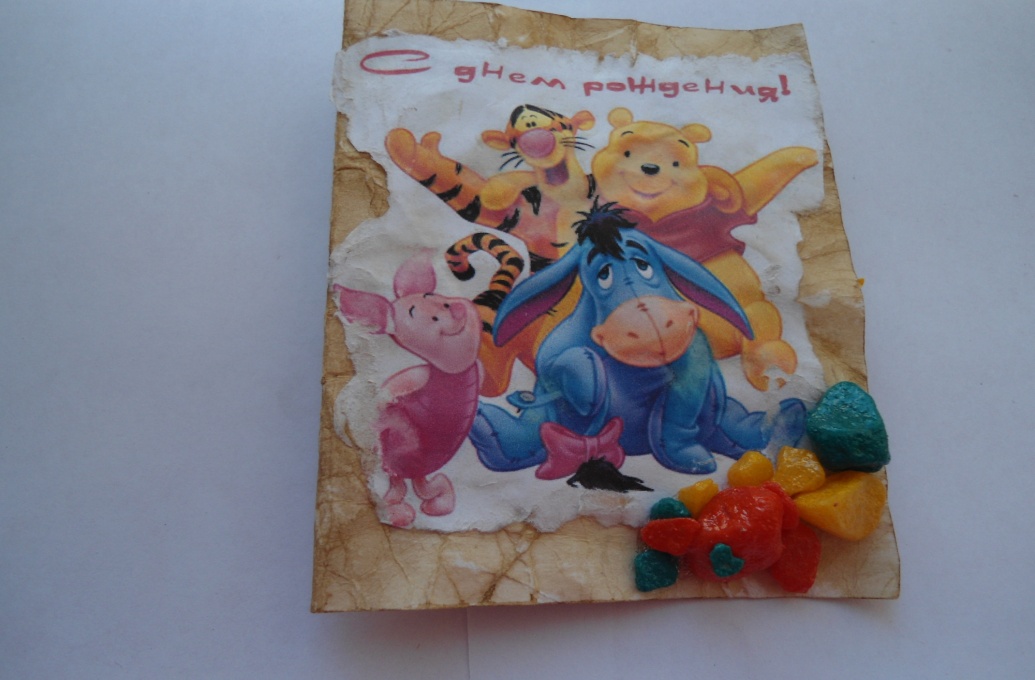 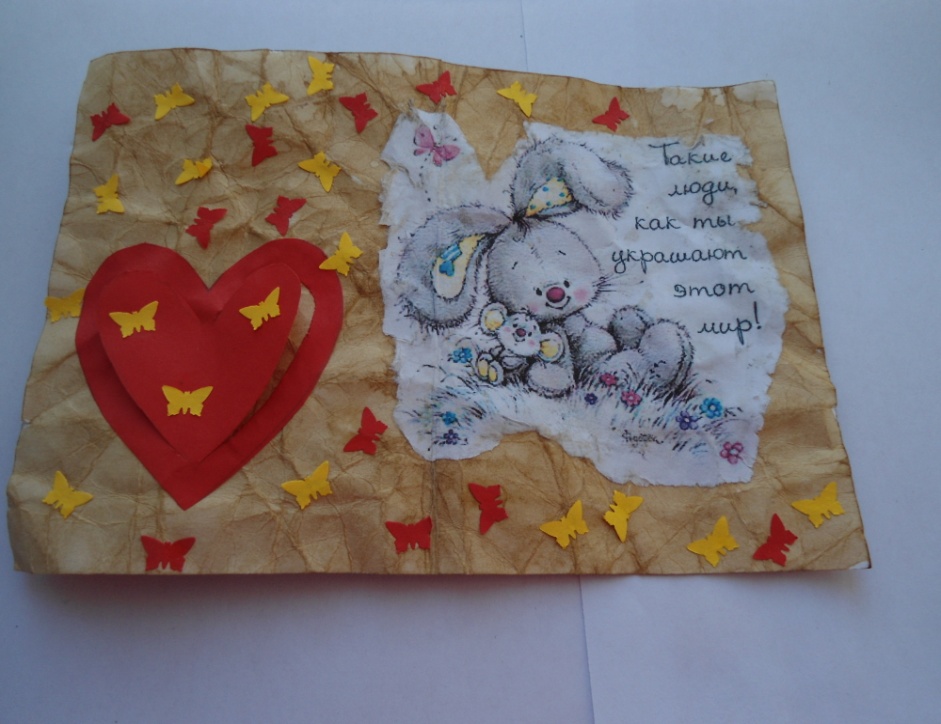 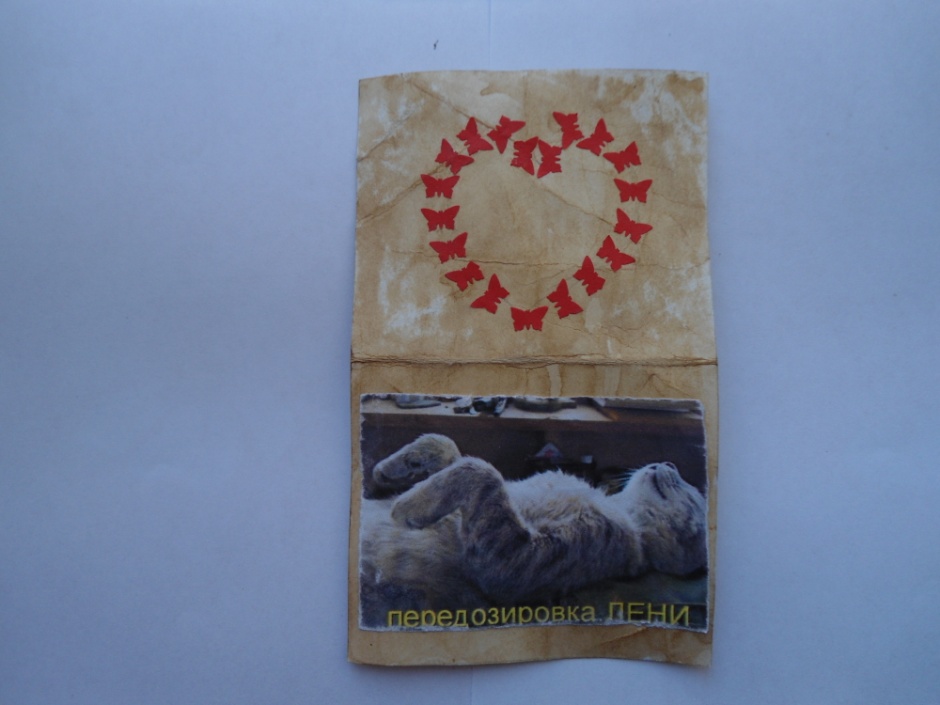 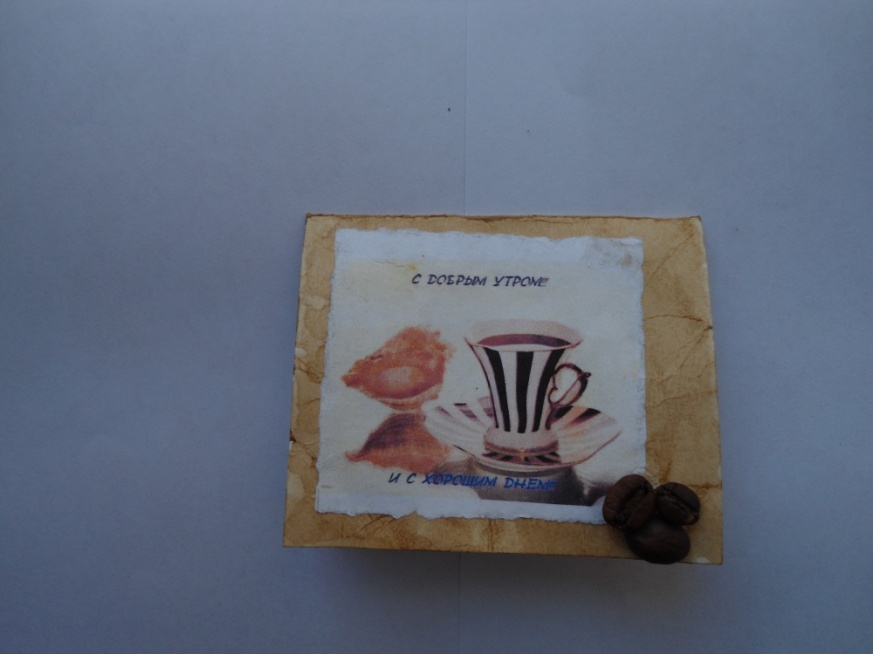 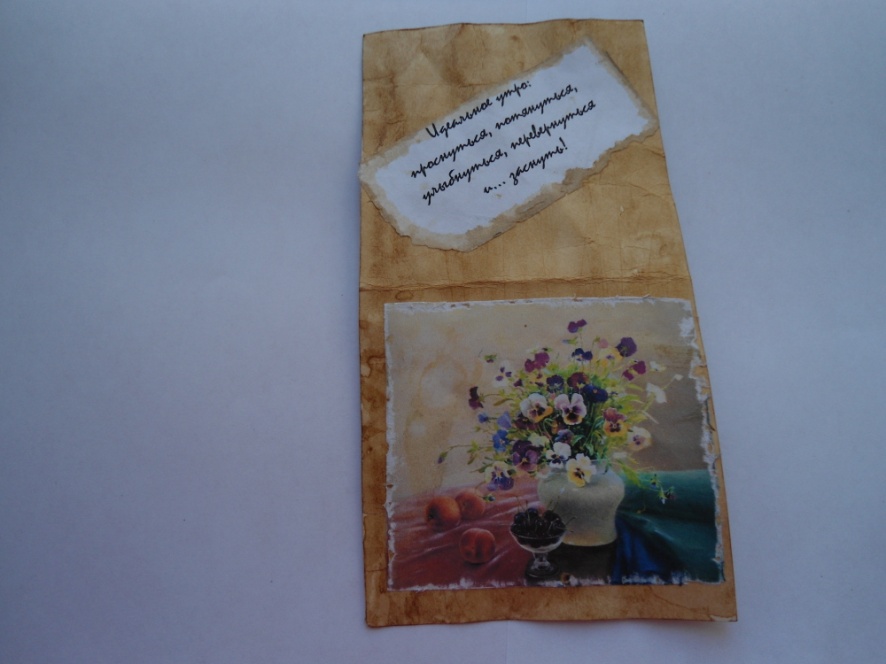 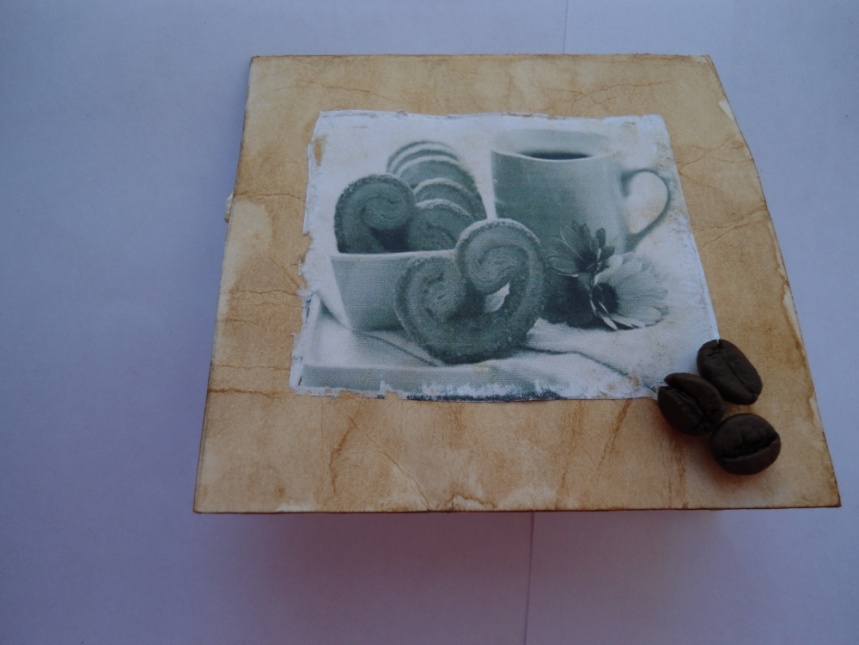 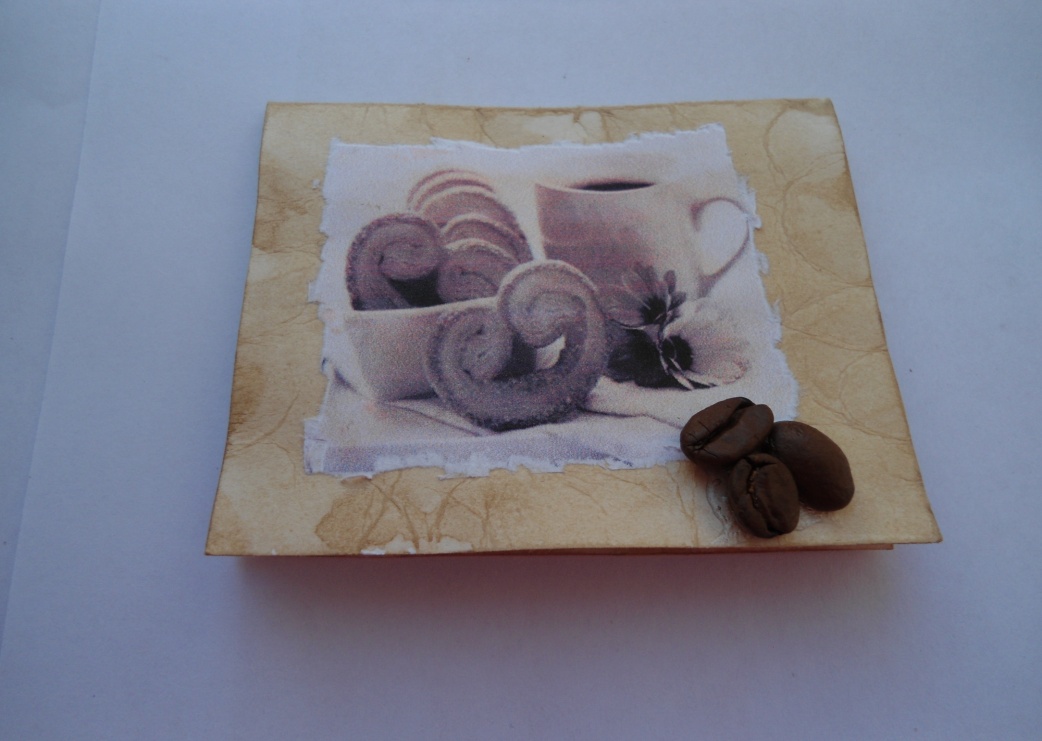 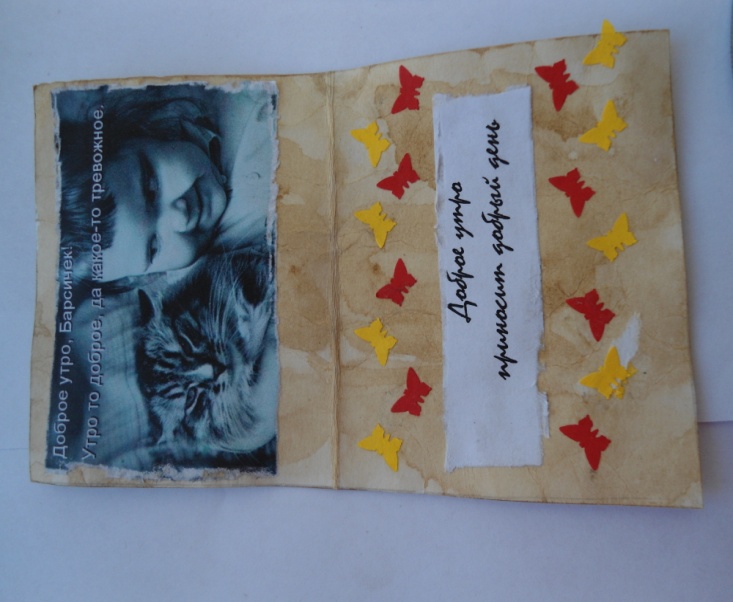 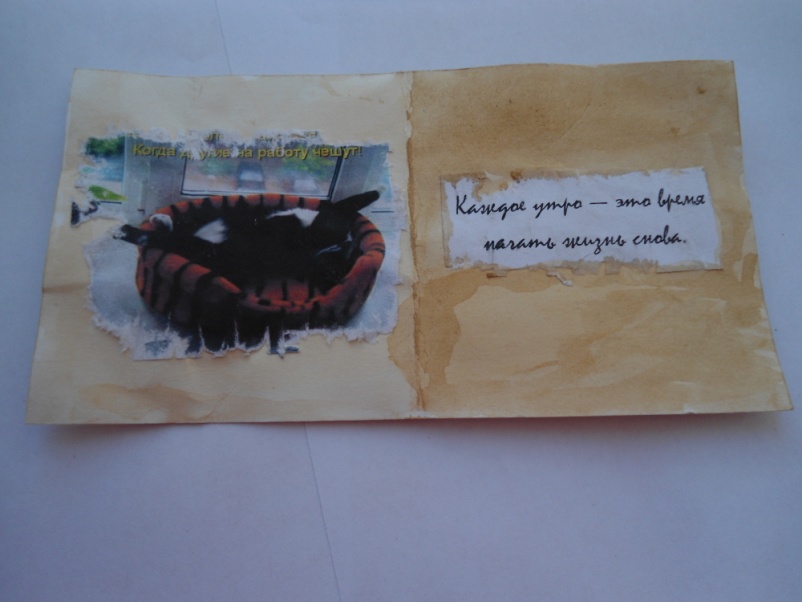 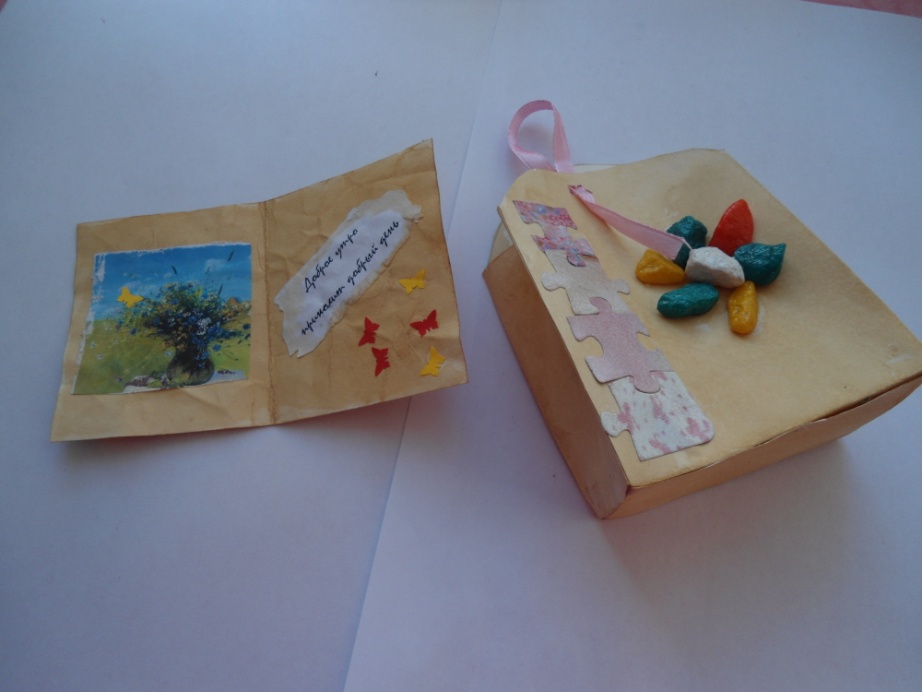 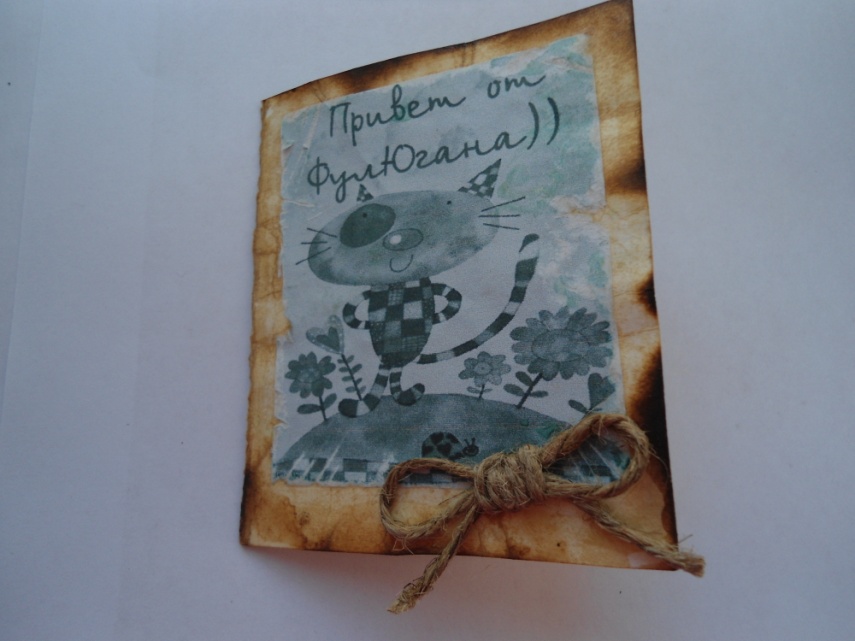 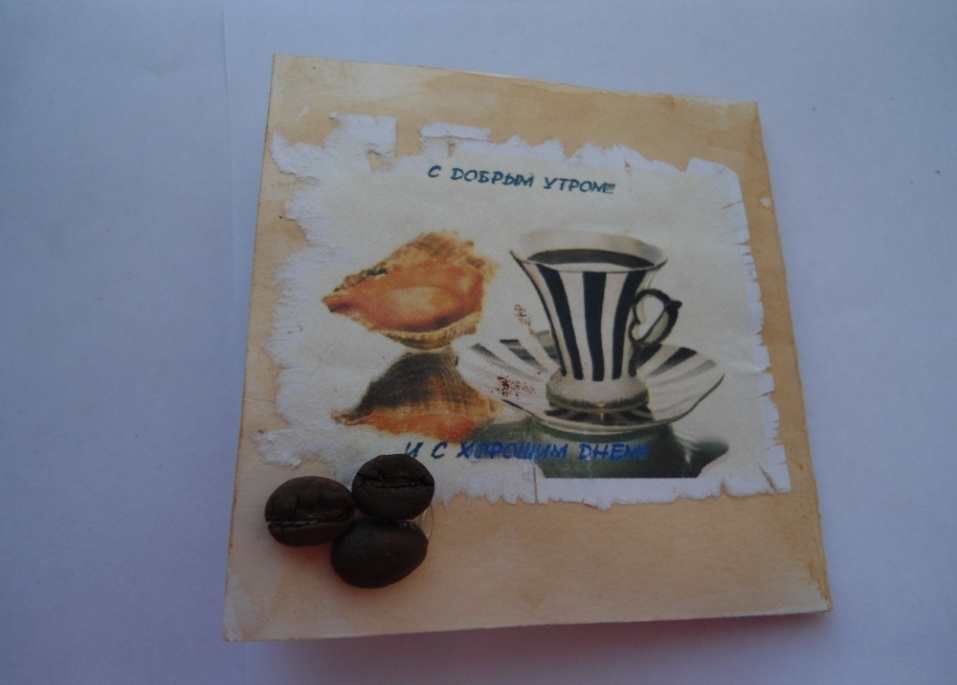 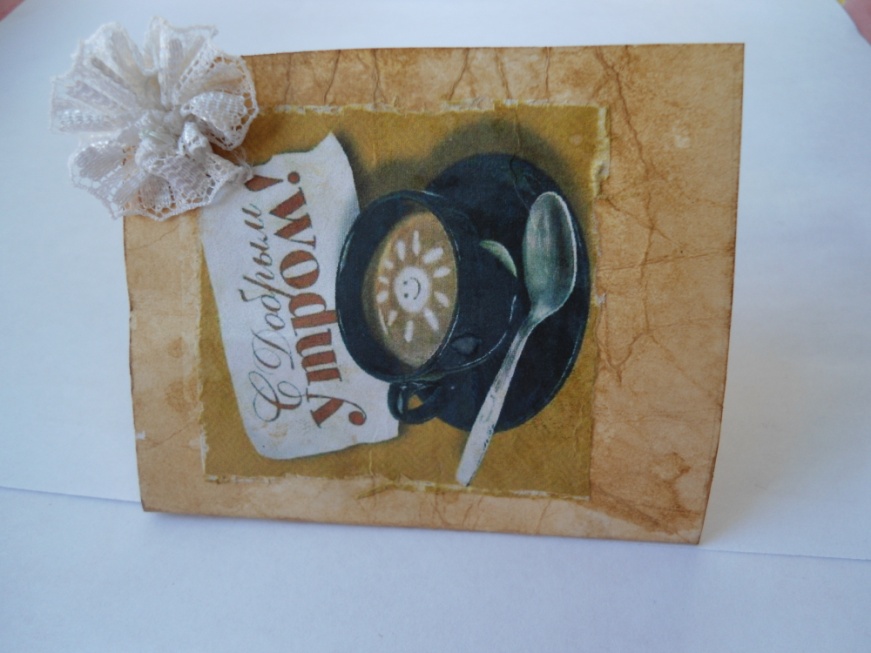 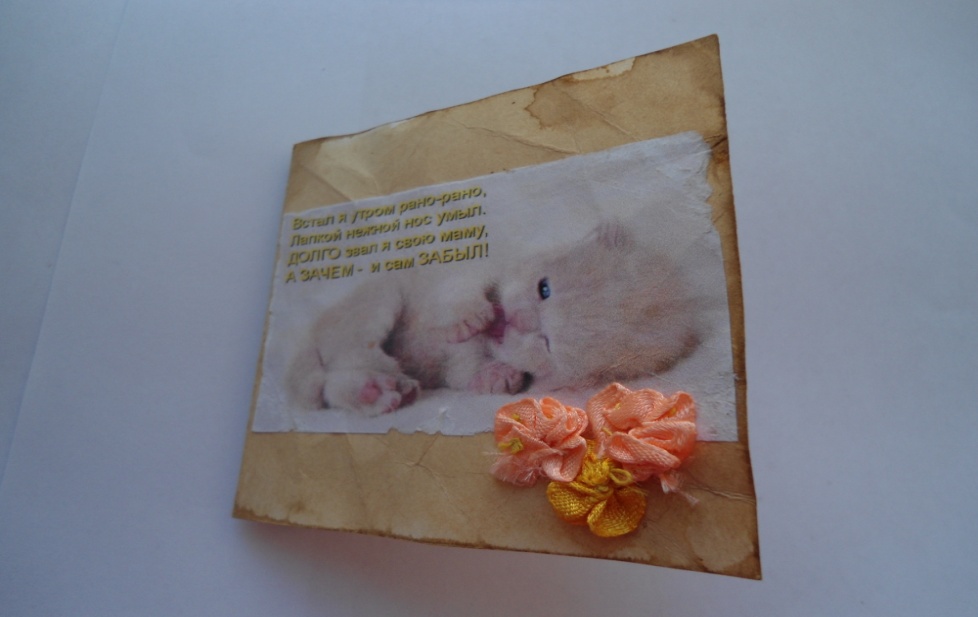 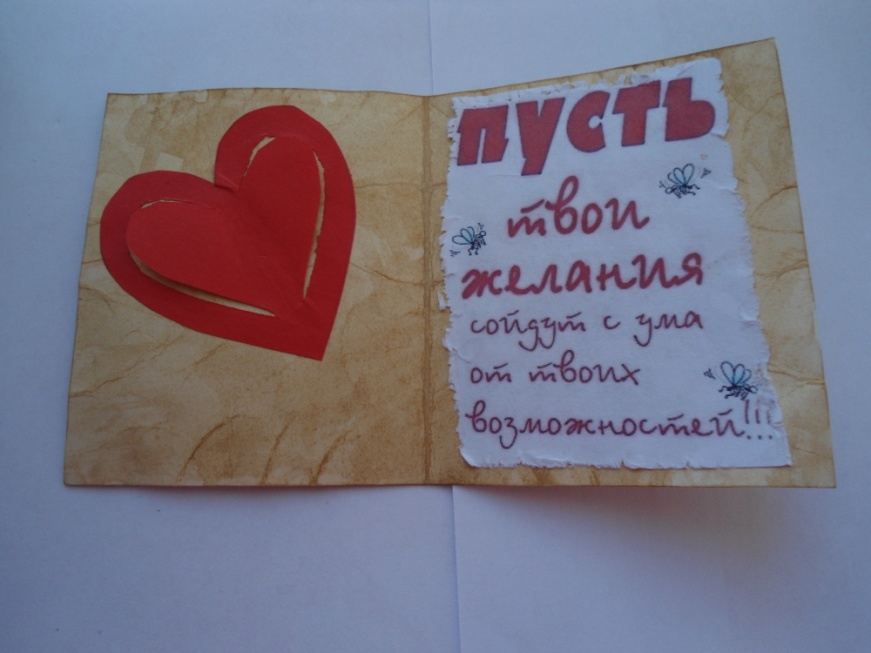 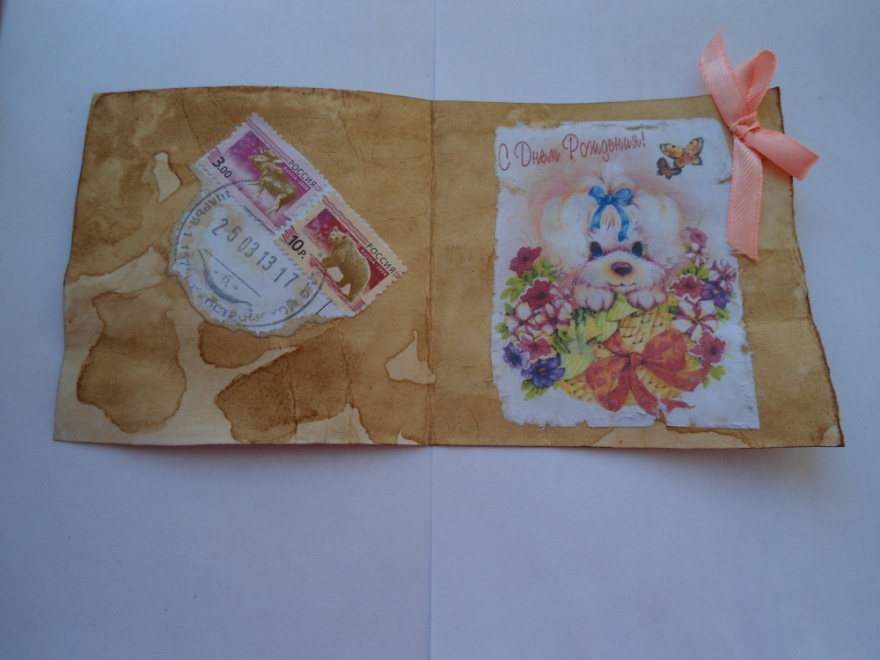 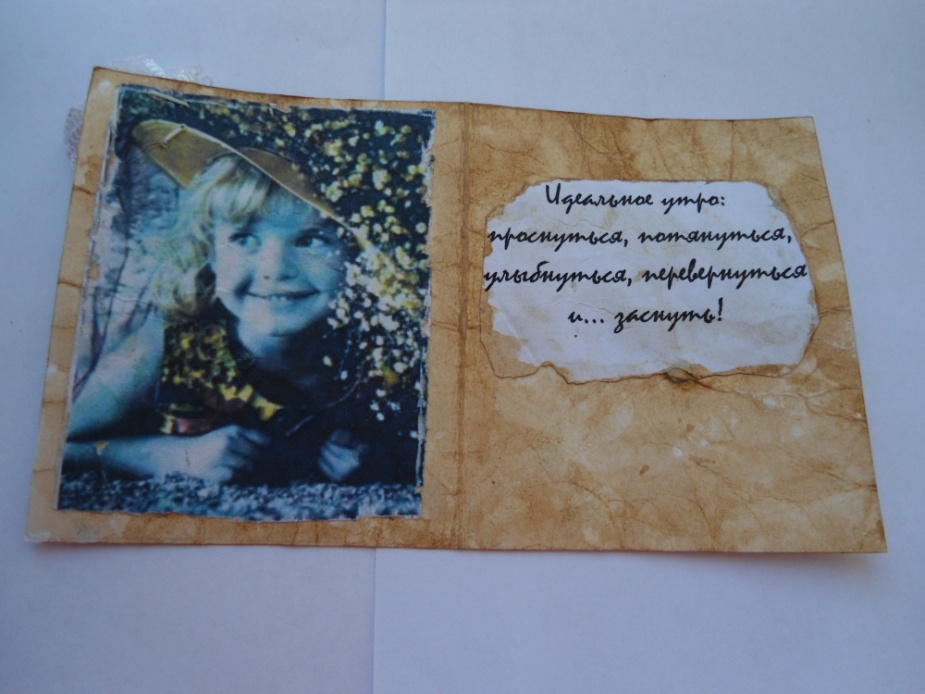 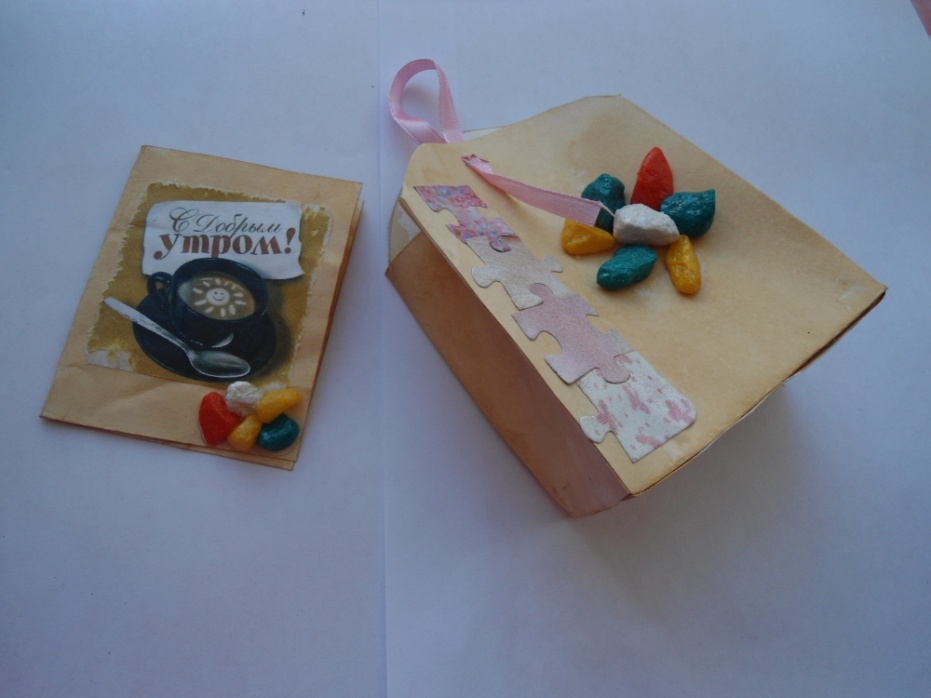 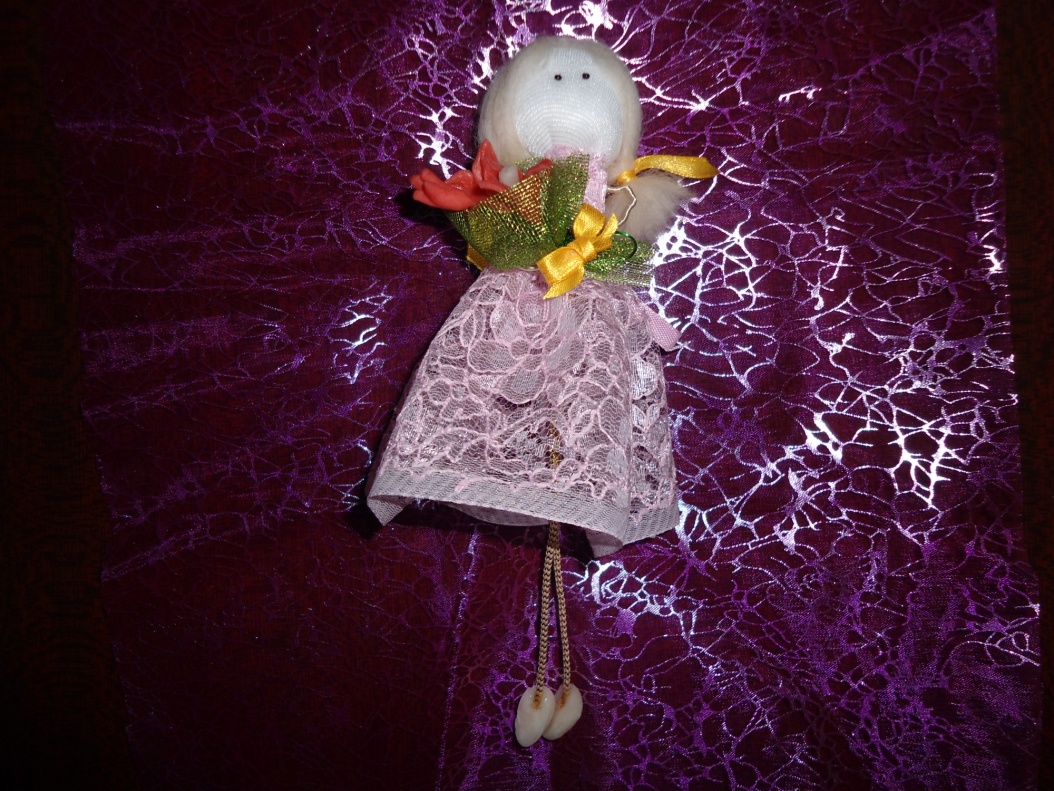 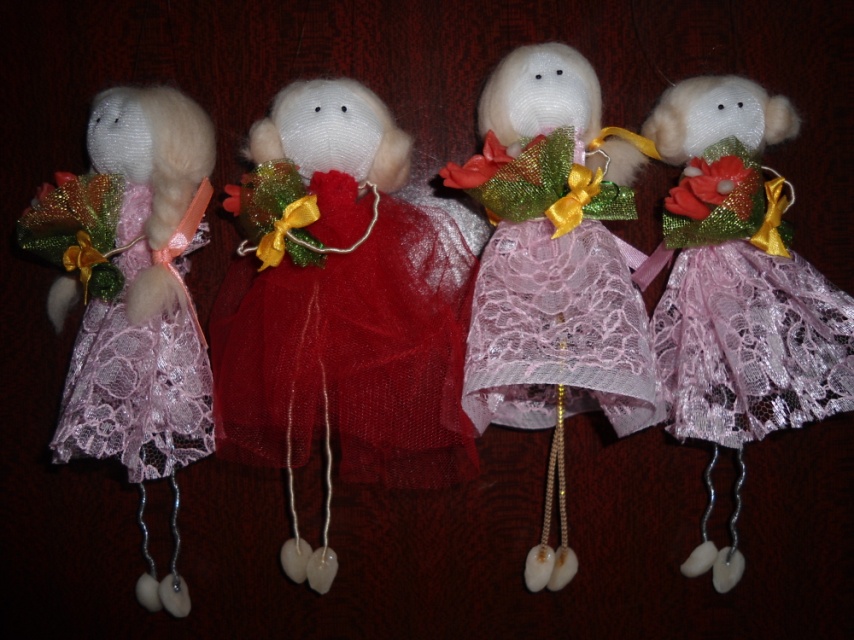 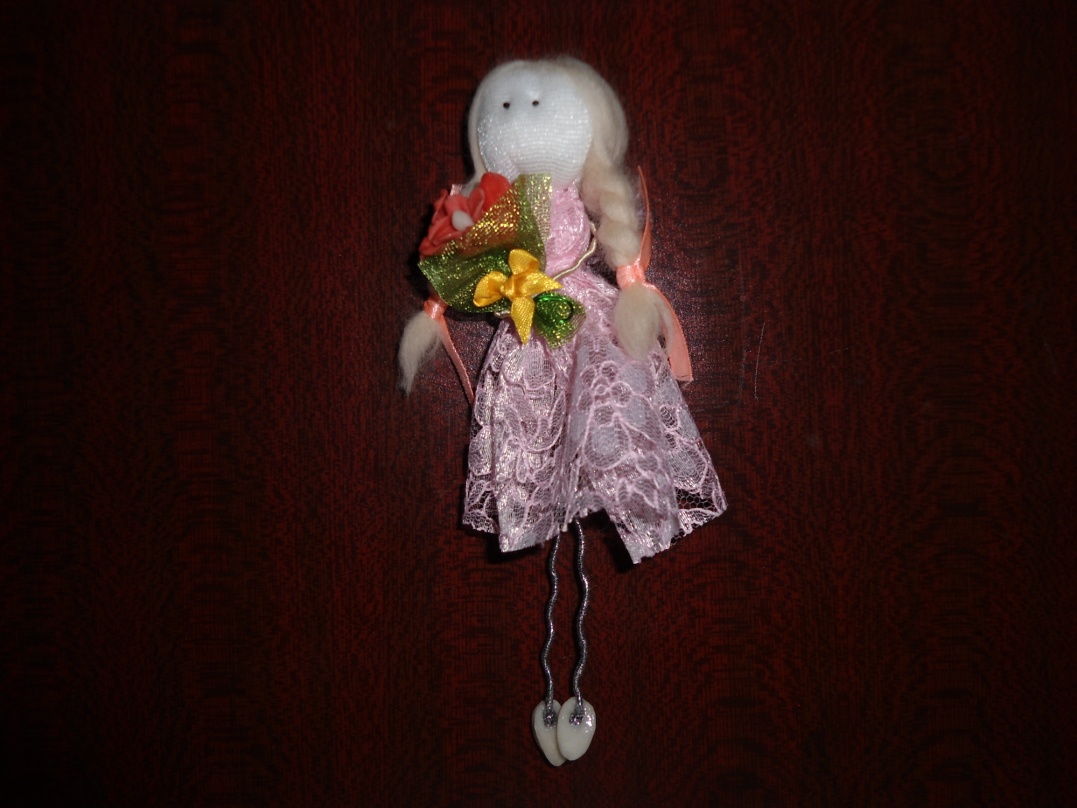 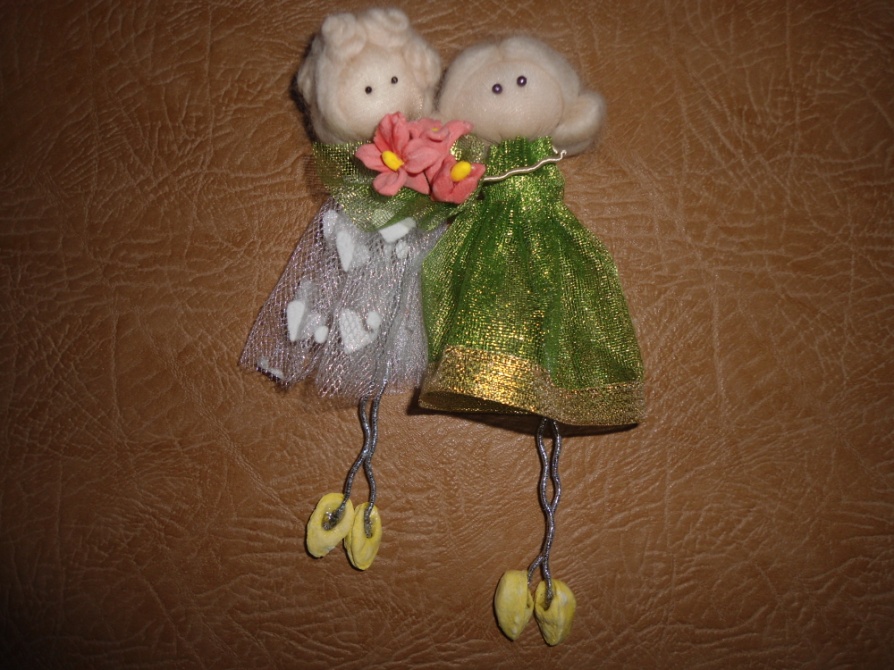 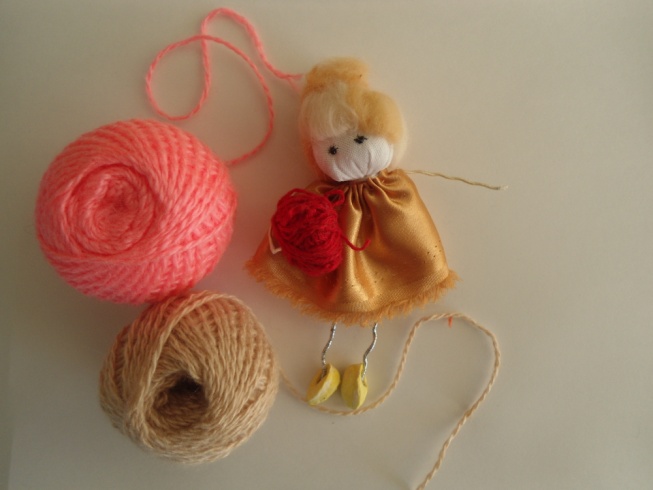 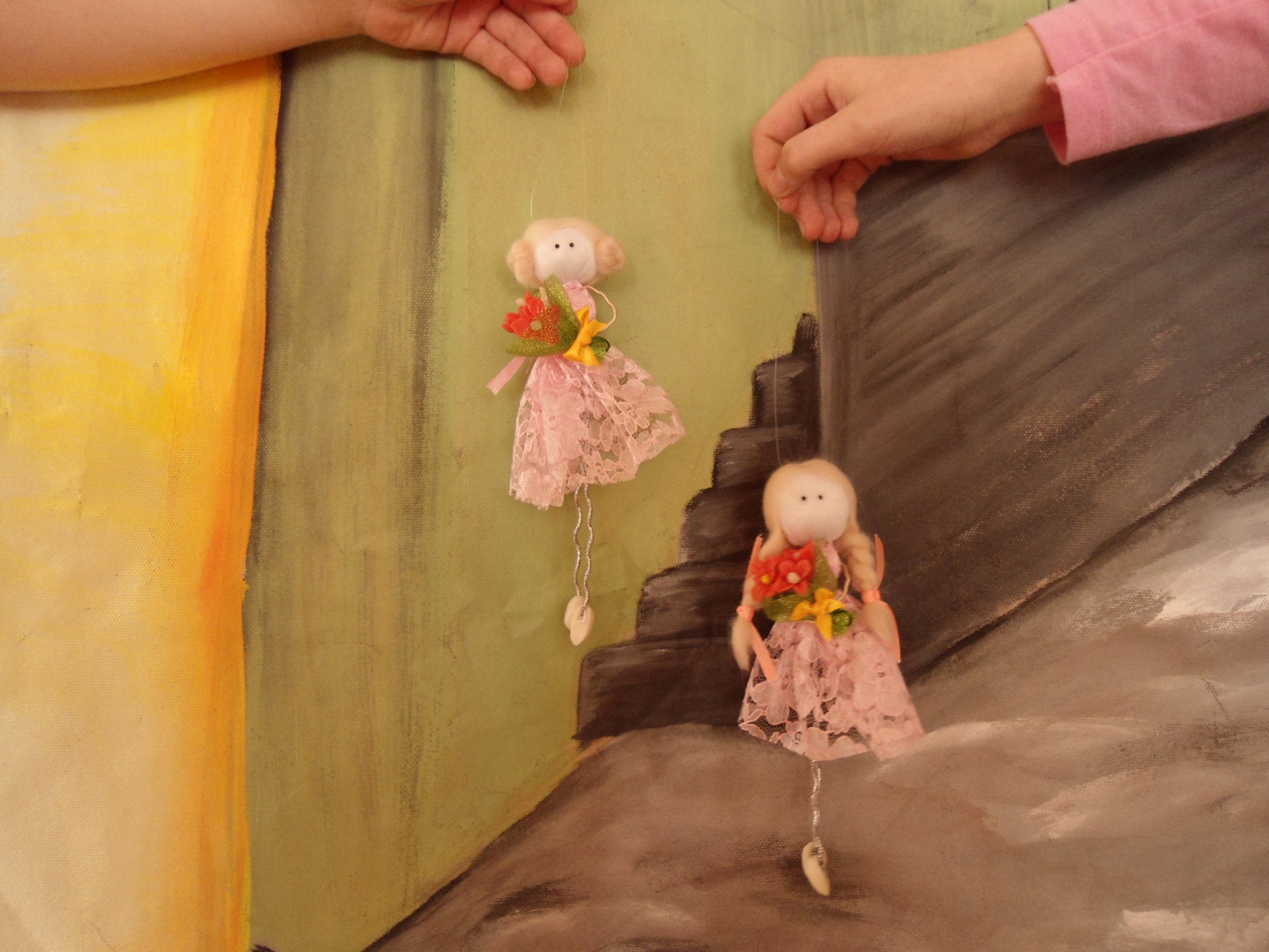 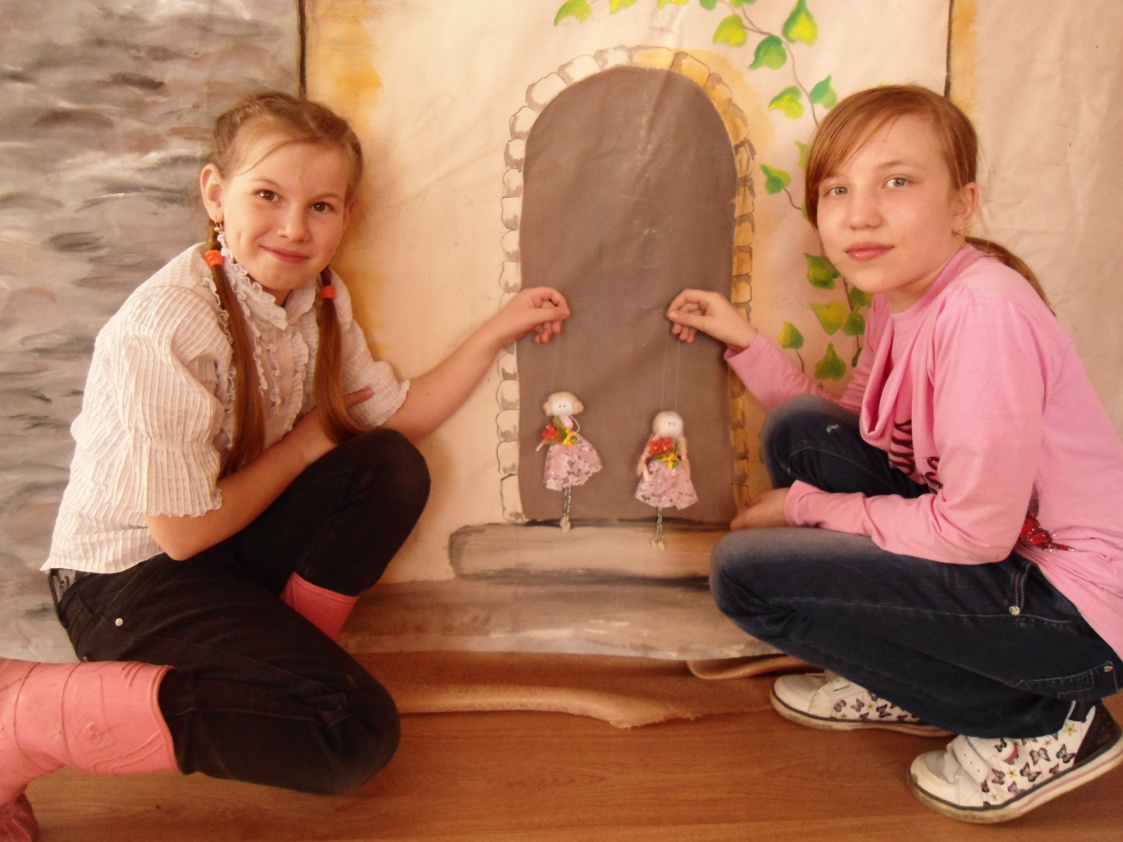